Figure 1 Interactions between LiST and other modules in Spectrum
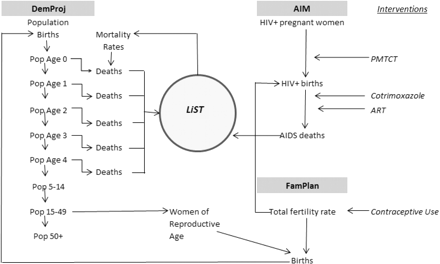 Int J Epidemiol, Volume 39, Issue suppl_1, April 2010, Pages i7–i10, https://doi.org/10.1093/ije/dyq016
The content of this slide may be subject to copyright: please see the slide notes for details.
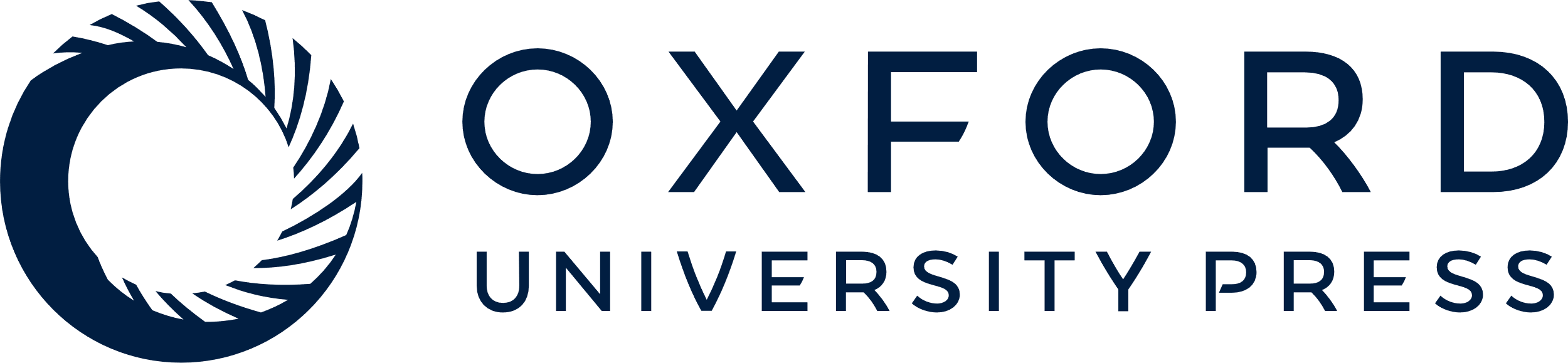 [Speaker Notes: Figure 1 Interactions between LiST and other modules in Spectrum


Unless provided in the caption above, the following copyright applies to the content of this slide: Published by Oxford University Press on behalf of the International Epidemiological Association © The Author 2010; all rights reserved.This is an Open Access article distributed under the terms of the Creative Commons Attribution Non-Commercial License (http://creativecommons.org/licenses/by-nc/2.5/) which permits unrestricted non-commercial use, distribution, and reproduction in any medium, provided the original work is properly cited.]